วิชา โปรแกรมสำเร็จรูปทางสถิติ       (2204-2109)
บทที่ 5 การวัดการกระจาย
(Measures of Dispersion)
Asst. Prof. Juthawut Chantharamalee
Assistant Professor in Computer Science                        (Chairperson of B.Sc. Program in Computer Science)              Office. Suan Dusit University, Phone. (+66) 2244-5691             Email. juthawut_cha@dusit.ac.th, jchantharamalee@gmail.com
5.1 ความหมายของการวัดการกระจาย
เป็นการวัดค่าข้อมูลเพื่อให้ทราบว่าข้อมูลมีการกระจายมากน้อยเพียงใด และเมื่อพิจารณารวมกับการวัดแนวโน้มเข้าสู่ส่วนกลางแล้วจะสามารถทำให้เห็นข้อเท็จจริงของข้อมูลได้มากขึ้น โดยสังเกตจาก ถ้ามีค่ามากแสดงว่าข้อมูลชุดนั้นมีการกระจายมาก ในทางตรงกันข้ามถ้ามีค้าน้อยแสดงว่าข้อมูลชุดนั้นมีการกระจายน้อย การวัดการกระจายที่นิยมใช้ได้แก่
1. พิสัย
2. ส่วนเบี่ยงเบนมาตรฐาน
3. ความแปรปรวน
5.2 พิสัย (Range)
พิสัย (range) คือ ความแตกต่างระหว่างค่าที่มากที่สุด (maximum) กับค่าต่ำที่สุด (minimum) ของข้อมูล
                ชุดนั้น เขียนแทนด้วยสัญลักษณ์ “R”
R = Maximum - Minimum
ข้อสังเกตุ คือ การหาพิสัยนิยมหาสำหรับกรณีที่ข้อมูลไม่มีการแบ่งกลุ่ม
5.2  พิสัย (range)
ตัวอย่าง 5.1 น้ำหนักของนิสิตกลุ่มหนึ่งจำนวน 30 คน มีดังนี้ (กิโลกรัม)
จงหาพิสัยของข้อมูลชุดนี้
5.3 ส่วนเบี่ยงเบนมาตรฐาน (Standard Deviation)
กรณี ข้อมูลไม่แบ่งกลุ่ม
       1) ส่วนเบี่ยงเบนมาตรฐานประชากร (Population standard deviation)
Xi แทนข้อมูลหน่วยที่ i ของประชากรขนาด N
u แทนค่าเฉลี่ยประชากร
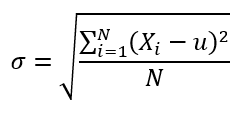 5.3 ส่วนเบี่ยงเบนมาตรฐาน (Standard Deviation)
ตัวอย่าง 5.2 ส่วนสูงของนิสิตแพทย์ชั้นปีที่ 1 ทั้งหมดจำนวน 30 คน มีดังนี้ (เซนติเมตร)
จงหาส่วนเบี่ยงเบนมาตรฐาน ของข้อมูลชุดนี้
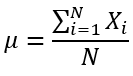 ส่วนสูงเฉลี่ยประชากร =		         =    (181 +181 +… + 156/30 = 5,008/30  = 166.93
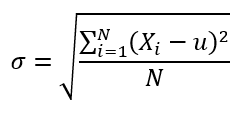 ส่วนเบี่ยงเบนมาตรฐานประชากร =		         =    (18-166.93)2 ….+ (156x166.93)2//30 =    2,889.25/30  = 9.3
5.3 ส่วนเบี่ยงเบนมาตรฐาน (Standard Deviation)
กรณี ข้อมูลไม่แบ่งกลุ่ม
       2) ส่วนเบี่ยงเบนมาตรฐานตัวอย่าง (Sample standard deviation)
Xi   แทนข้อมูลหน่วยที่ i ของตัวอย่างขนาด n
     แทนค่าเฉลี่ยตัวอย่าง
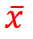 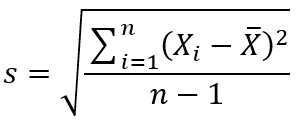 5.3 ส่วนเบี่ยงเบนมาตรฐาน (Standard Deviation)
ตัวอย่าง 5.3 สุ่มนิสิตแพทย์ชั้นปีที่ 1 จำนวน 30 คน วัดส่วนสูงแต่ละคนได้ผลดังนี้ (เซนติเมตร)
จงหาส่วนเบี่ยงเบนมาตรฐาน ของข้อมูลชุดนี้
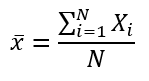 ส่วนสูงเฉลี่ยตัวอย่าง =		     =  (181 +181 +… + 156/30 = 5,008/30  = 166.93
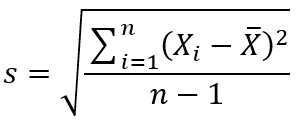 ส่วนเบี่ยงเบนมาตรฐานตัวอย่าง =		         =    (18-166.93)2 ….+ (156x166.93)2//29 =    2,889.25/29  = 9.92
5.3 ส่วนเบี่ยงเบนมาตรฐาน (Standard Deviation)
กรณี ข้อมูลแบ่งกลุ่ม
       1) ส่วนเบี่ยงเบนมาตรฐานประชากร (Population standard deviation)
Xi แทนจุดกึ่งกลางชั้นที่ i โดย i = 1, 2, 3, …, c
fi แทนความถี่ของชั้นที่ i โดย i = 1, 2, 3, …, c
c แทนจำนวนอัตรภาคชั้น
u แทนค่าเฉลี่ยประชากร
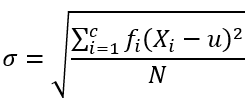 5.3 ส่วนเบี่ยงเบนมาตรฐาน (Standard Deviation)
ตัวอย่าง 5.4
อาจารย์ต้องการศึกษาส่วนสูงของนิสิตกลุ่มหนึ่งที่มีทั้งหมด 100 คน ดังนี้
5.3 ส่วนเบี่ยงเบนมาตรฐาน (Standard Deviation)
ส่วนสูงเฉลี่ยประชากร =		      =   16,780/100  = 167.8
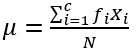 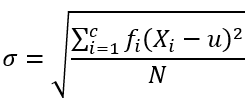 ส่วนเบี่ยงเบนมาตรฐานประชากร =		          =    6786.00/100     =    67.86  = 8.2
5.3 ส่วนเบี่ยงเบนมาตรฐาน (Standard Deviation)
กรณี ข้อมูลแบ่งกลุ่ม
       2) ส่วนเบี่ยงเบนมาตรฐานตัวอย่าง (Sample standard deviation)
Xi แทนจุดกึ่งกลางชั้นที่ i โดย i = 1, 2, 3, …, c
fi  แทนความถี่ของชั้นที่ i โดย i = 1, 2, 3, …, c
c  แทนจำนวนอัตรภาคชั้น
   แทนค่าเฉลี่ยตัวอย่าง
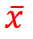 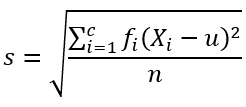 5.3 ส่วนเบี่ยงเบนมาตรฐาน (Standard Deviation)
ตัวอย่าง 5.5
อาจารย์สุ่มนิสิตกลุ่มหนึ่งมาจำนวน 100 คน บันทึกส่วนสูงของนิสิตแต่ละคนได้ผล ดังนี้
5.3 ส่วนเบี่ยงเบนมาตรฐาน (Standard Deviation)
ส่วนสูงเฉลี่ยตัวอย่าง =		   =   16,780/100  = 167.8
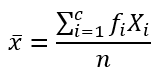 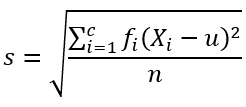 ส่วนเบี่ยงเบนมาตรฐานตัวอย่าง =		         =    6786.00/100      =    67.86  = 8.2
5.4 ความแปรปรวน (Variance)
รากที่สองของความแปรปรวน คือ ส่วนเบี่ยงเบนมาตรฐาน
กรณี ข้อมูลไม่แบ่งกลุ่ม
       1) ความแปรปรวนประชากร (population standard variance)
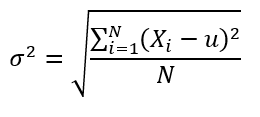 5.4 ความแปรปรวน (Variance)
5.4 ความแปรปรวน (Variance)
กรณี ข้อมูลไม่แบ่งกลุ่ม
       2) ความแปรปรวนตัวอย่าง (sample standard variance)
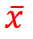 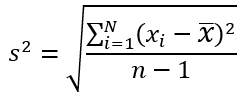 5.4 ความแปรปรวน (Variance)
5.4 ความแปรปรวน (Variance)
กรณี ข้อมูลแบ่งกลุ่ม
       1) ความแปรปรวนประชากร (Population variance deviation)
Xi แทนจุดกึ่งกลางชั้นที่ i โดย i = 1, 2, 3, …, c
fi แทนความถี่ของชั้นที่ i โดย i = 1, 2, 3, …, c
c แทนจำนวนอัตรภาคชั้น
u แทนค่าเฉลี่ยประชากร
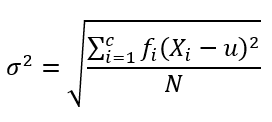 5.4 ความแปรปรวน (Variance)
5.4 ความแปรปรวน (Variance)
กรณี ข้อมูลแบ่งกลุ่ม
       2) ความแปรปรวนตัวอย่าง (Sample variance deviation)
Xi แทนจุดกึ่งกลางชั้นที่ i โดย i = 1, 2, 3, …, c
fi  แทนความถี่ของชั้นที่ i โดย i = 1, 2, 3, …, c
c  แทนจำนวนอัตรภาคชั้น
   แทนค่าเฉลี่ยตัวอย่าง
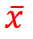 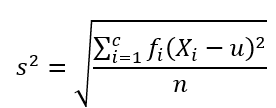 5.4 ความแปรปรวน (Variance)
Thank You
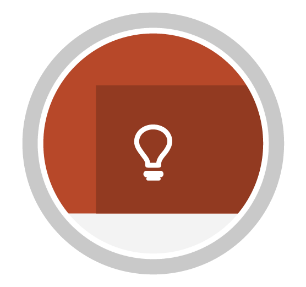 จบการนำเสนอ              Any Question